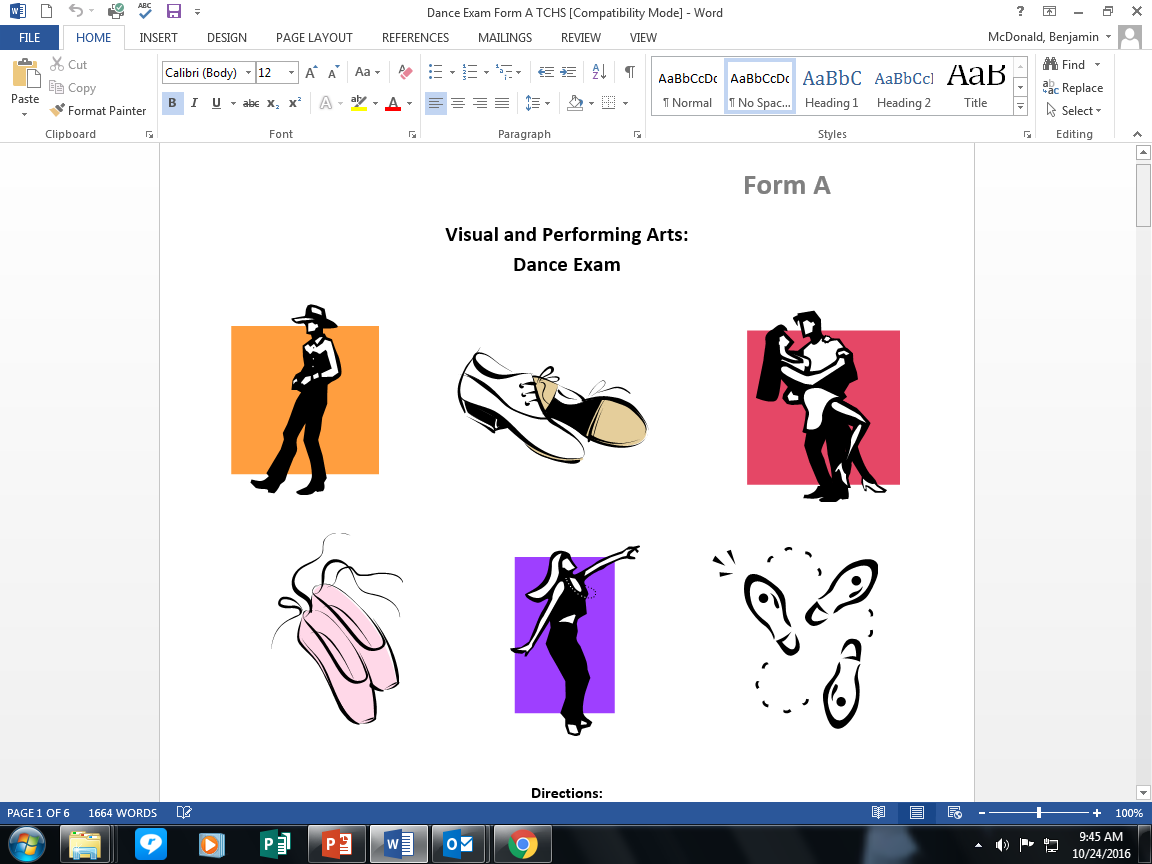 Dance Test Agenda
Find your answer sheet
Sit down
Look at your study guide for 5 minutes
Put your study guide away
When you receive your test put the correct test form at the top right of your answer sheet
A, B, C, or D
Begin with the short answer portion of the test FIRST! - 5 minutes per question
Test Agenda
Part I
Short Answer– 25 minutes
	Question 3 Video - Napoleon Dynamite
https://www.youtube.com/watch?v=TcWPiHjIExA
Question 4 Video - Bye Bye Blackbird
http://www.youtube.com/watch?v=zWcxwEnY5vg 
	Question 5 Video - Ramalama
https://www.youtube.com/watch?v=9RNQ_kl-gBk 
Part II
Multiple Choice – 35 question/30 minutes

When finished put test forms in your tub in the front!!!